Московское княжество в конце XIV - середине XVвека
Кузнецова Олеся Алексеевна, учитель высшей категории, филиал МБОУ «Ивановская СОШ» Елизарьевская ООШ Дивеевского района Нижегородской области
02.01.2019
«Царь верховный! Молю, да позволишь мне, смиренному холопу, говорить за моего юного князя. Юрий ищет великого княжения по древним правам российским, а государь наш по твоей милости… Один требует, другой молит. Что значат летописи и мёртвые грамоты, где всё зависит от воли царской?»

Обращение московского боярина
Ивана Дмитриевича Всеволожского
к хану Улу-Мухаммеду в защиту Василия I
Основные 
Понятия

Государев двор
Местничество
Поместье
Юрьев день
Исторические 
Личности

Василий I
Василий II Тёмный
Юрий Дмитриевич
Василий Косой
Дмитрий Шемяка
1395
1408
1433
1446
1497
?
Проблема
Смогли ли междоусобная борьба и внешние угрозы в XV веке ослабить позиции и авторитет Московского княжества?
План урока:
Правление Василия  I
Феодальная война второй четверти XV века
Поместная система и служилые люди
Юрьев день
Правление Василия  I
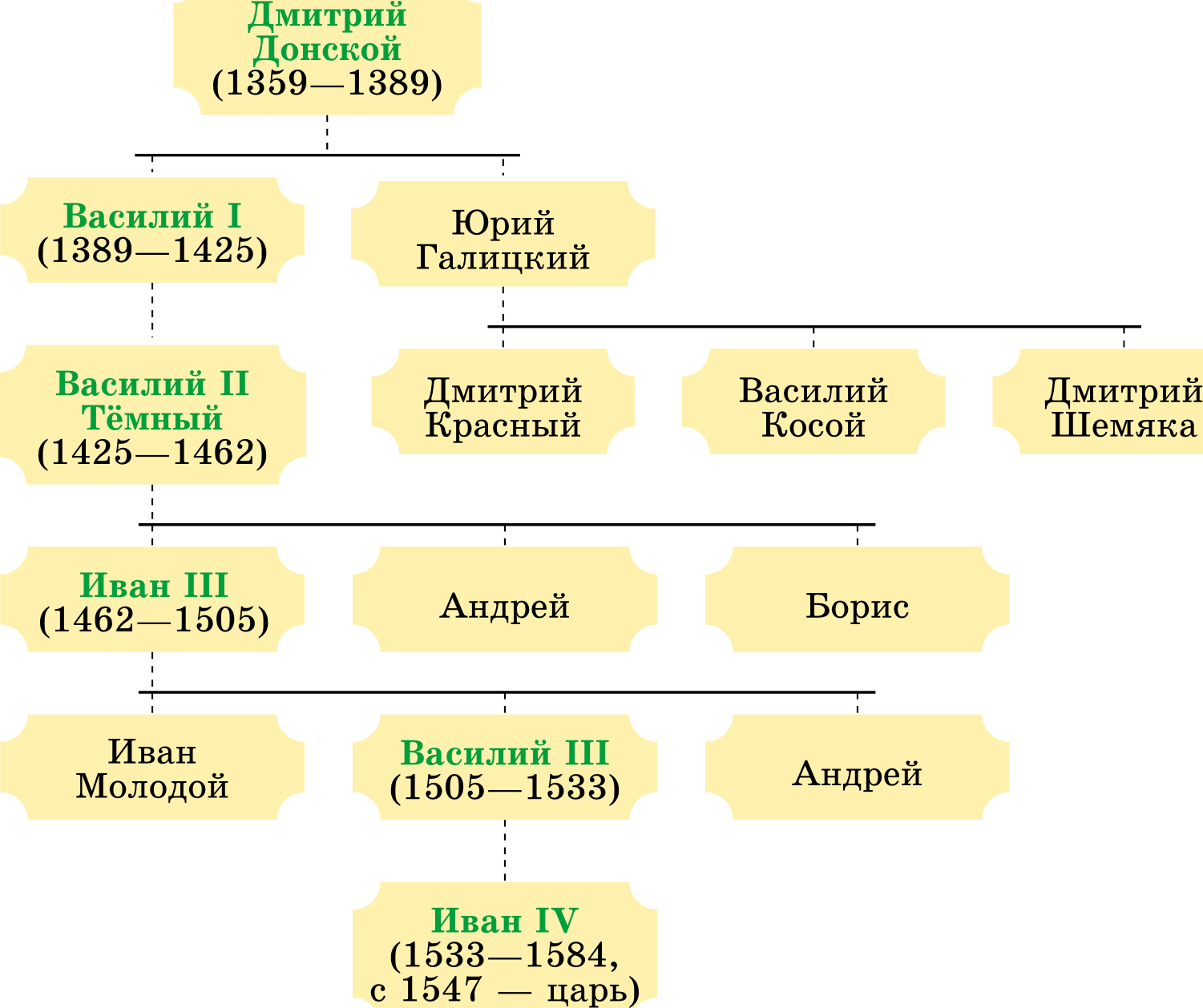 Правление Василия  I
Конец XIV века
Удалось укрепить ведущую роль Московского княжества на северо-востоке Руси
В 1390 году женился на Софье, дочери литовского князя Витовта
В 1391 году выкупил у хана ярлыки на Нижегородско-Суздальское княжество, Тарусу и Муром
В 1395 году Тамерлан отказался от похода на русские земли
В 1399 году Василий I заключил договор с Тверь
Начало XV века
Вступил в вооруженный конфликт с Витовтом
В 1408 году на Москву напал темник Едигей
Феодальная война второй четверти XVвека
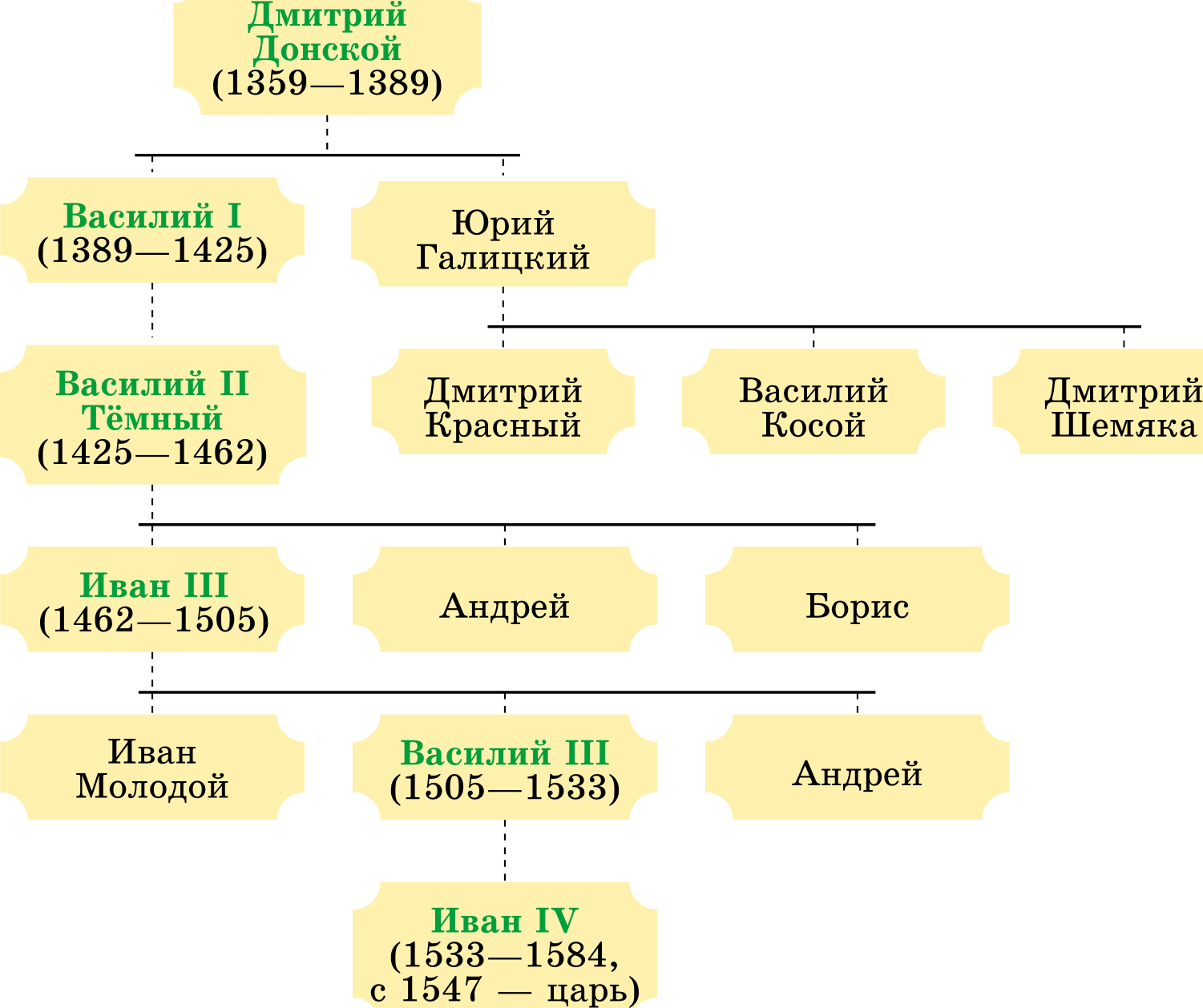 Василий II
Юрий Галицкий
Московское боярство
Хлебородный центр
Помощь Орды
Промысловые и торговые центры Севера и части Поволжья
Новгород, Тверь
Создать военно-политический союз
Сильная деспотическая власть
Объединиться на основе развития экономических связей, промысла и торговли
?
На какой основе будут объединяться русские земли ?
Феодальная война второй четверти XVвека
Борьба шла с переменным успехом и велась самыми жестокими способами
1453 год – полная победа Василия II
Последствия:
Распределение земель по завещанию Василия II
Прежние уделы вошли в состав великокняжеских земель
Поместная система и служилые люди
Формирующееся Русское государство опиралось на деспотические традиции Московского княжества.
Источником великокняжеской власти стало происхождение, а не воля золотоордынского хана.
Государев двор – мощное объединение  профессиональных воинов, основа  могущества московского князя
Поместная система и служилые люди
«СЕ ЯЗ, ХОЛОП ТВОЙ…»
Местничество – начиная с XV века, система распределения служебных мест в Русском государстве при назначении на военную, административную и придворную службу с учетом происхождения и личных заслуг
Чем раньше владельцы территорий, попавших с состав Московского княжества, переходили на службу к великому князю, тем более почетные места они получали.

Все их потомки имели право занимать лучшие должности
Полное и беспрекословное подчинение власти московского правителя
УСЛОВИЕ
Поместная система и служилые люди
Поместье – участок казённое или церковной земли, данной государем или церковью в личное владение как вознаграждение за службу и средство для службы ( «по месту» службы, чтобы кормиться)
Помещик владел землей до тех пор, пока нёс службу.
Прекращение службы означало утрату владельческих прав.
Поместьем нельзя было распоряжаться так же свободно, как вотчиной.
В конце XV века в стране существовало два типа землевладения – вотчинное и поместное
Вотчина – родовое имение, переходившее по наследству
Юрьев день
1497 год – принятие общерусского Судебника

Судебник 1497 г. – первый законодательный акт единого государства.

В нём был установлен общий срок крестьянского перехода от одного хозяина к другому
Введение Юрьева дня ущемляло права крестьян
Крестьянин сохранял личную свободу, но уже не мог выбирать, где и «за кем» ему поселиться
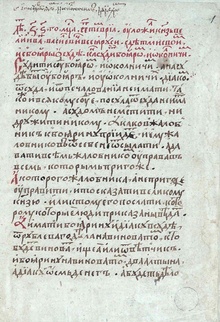 Статья 57 Судебника «Хрестианском отказе» гласит:
 «А хрестианом отказыватися из волости в волость, из села в село, один срок в году, за неделю до Юрьева дни осеннего и неделю после Юрьева дни осеннего. Дворы пожилые платят в полех за двор рубль, а в лесях полтина. А который хрестианин проживет за кем год, да поидет прочь, и он платит четверть двора ; а два года поживет да и поидет прочь, и он полдвора платит ; а три года поживет да и поидет прочь, и он платит три четверти двора; а четыре года проживет и он весь двор платит».
Юрьев день
Закрепление
Правление Юрия Звенигородского в Москве
1395
Нашествие  хана Едигея
1408
Отказ Тамерлана от нашествия на русские земли
1433
1446
Закрепление в Судебнике правила Юрьего дня
1497
Ослепление Василия II
Закрепление
?
Смогли ли междоусобная борьба и внешние угрозы в XV веке ослабить позиции и авторитет Московского княжества?
Междоусобная борьба ещё больше укрепила Московское княжество, был сделан важный шаг к государственному строительству – признана необходимость единовластия великого князя
[Speaker Notes: Учащиеся выбирают ответ из учебника с.179]
Домашнее задание: 

Выучить параграф 24
«4» + ответить письменно на вопрос «Что означали прозвища князей и за что они их получили?»
«5» + прочитать «Мнение историка» с.179-180 и ответить на вопросы письменно